MANUALIDADES
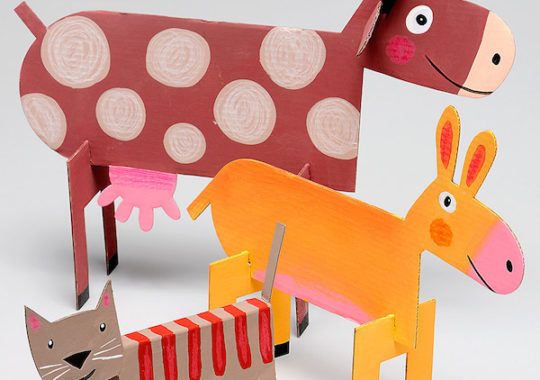 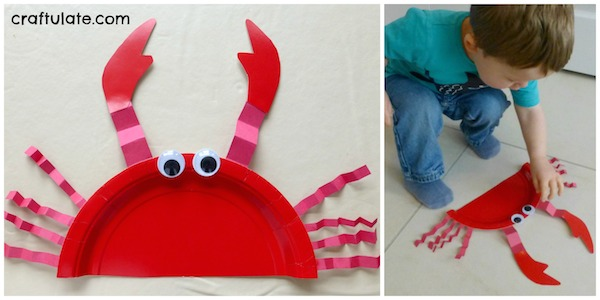 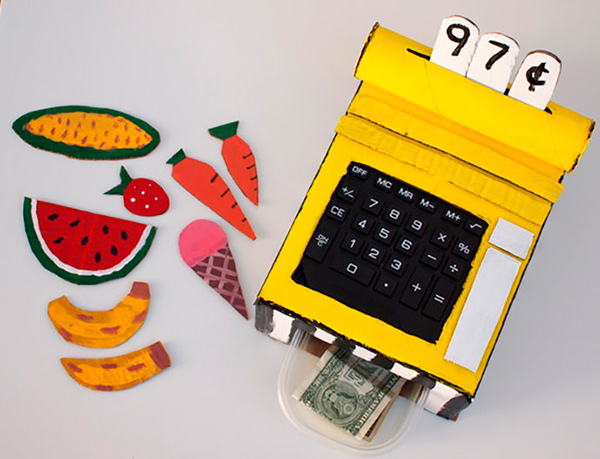 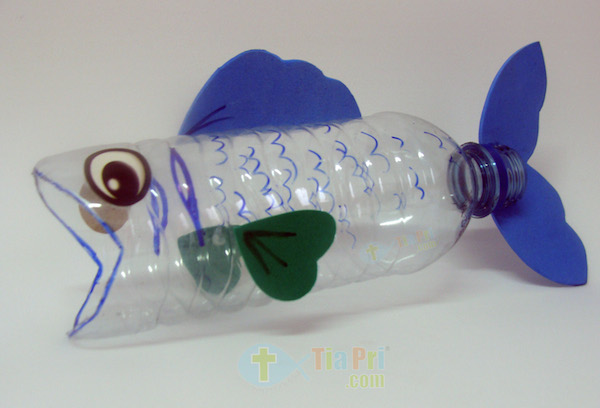 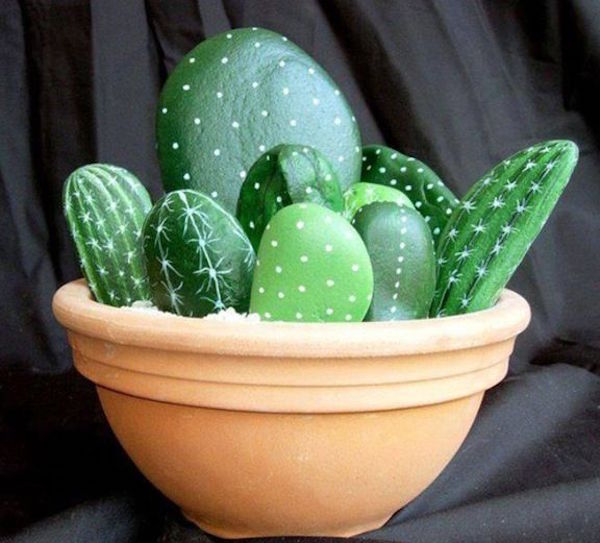 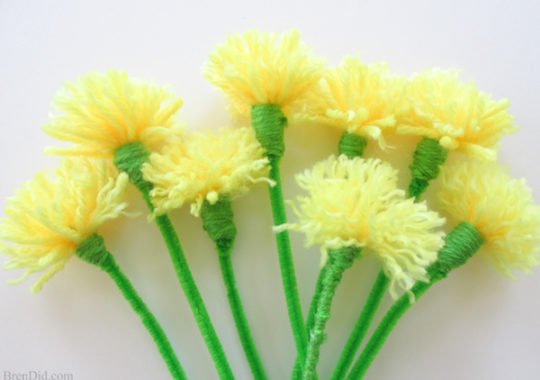 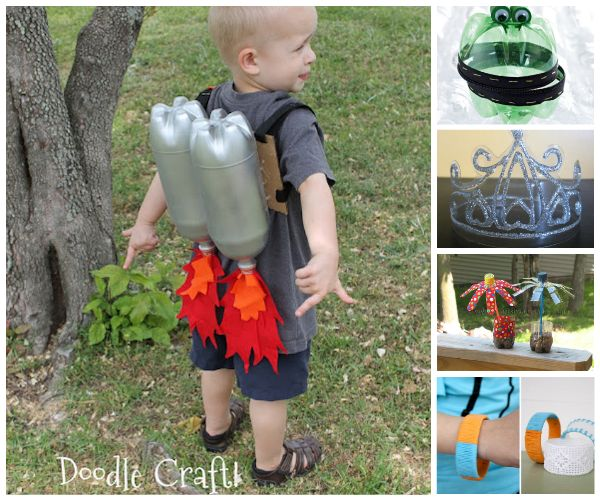 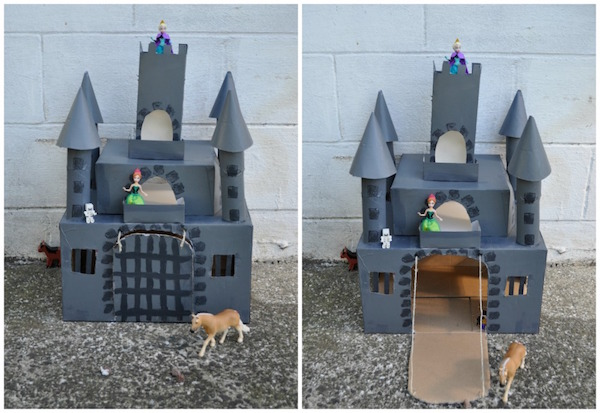 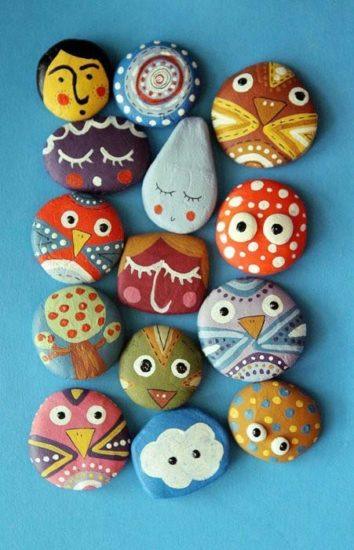 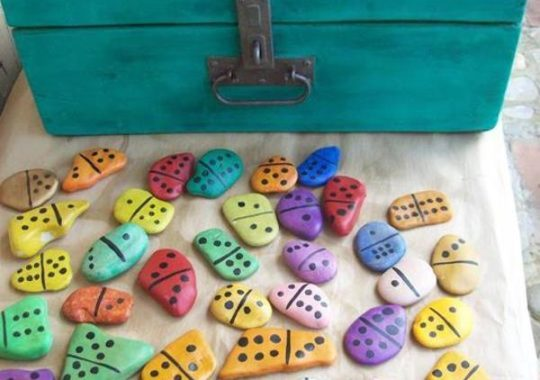 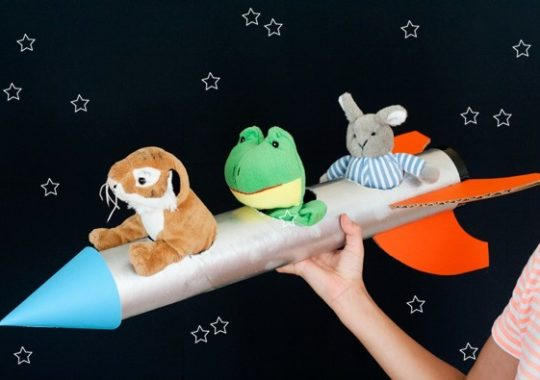 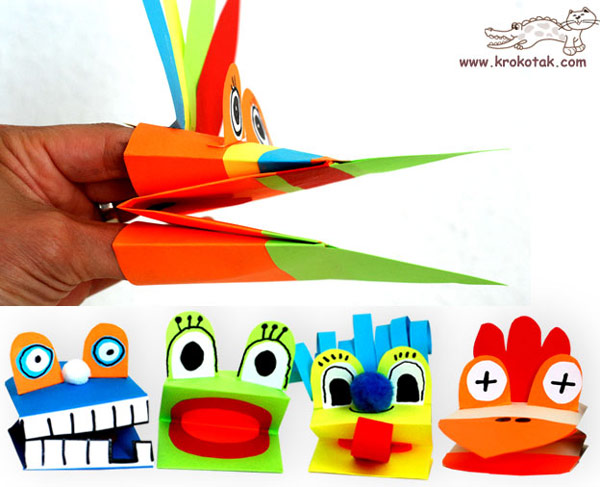 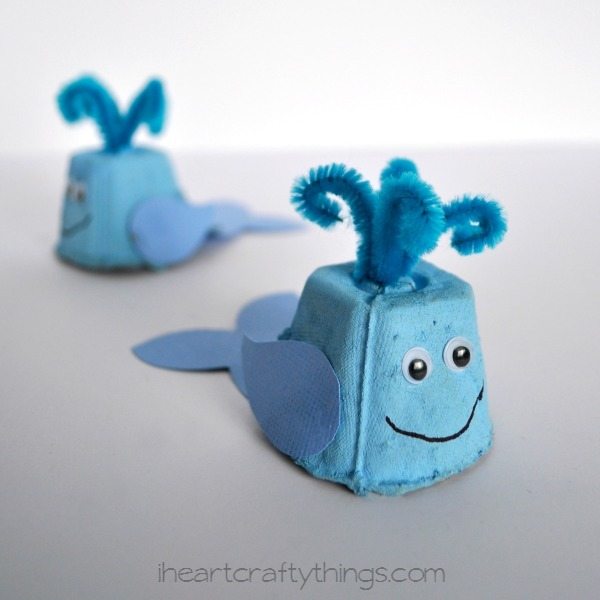 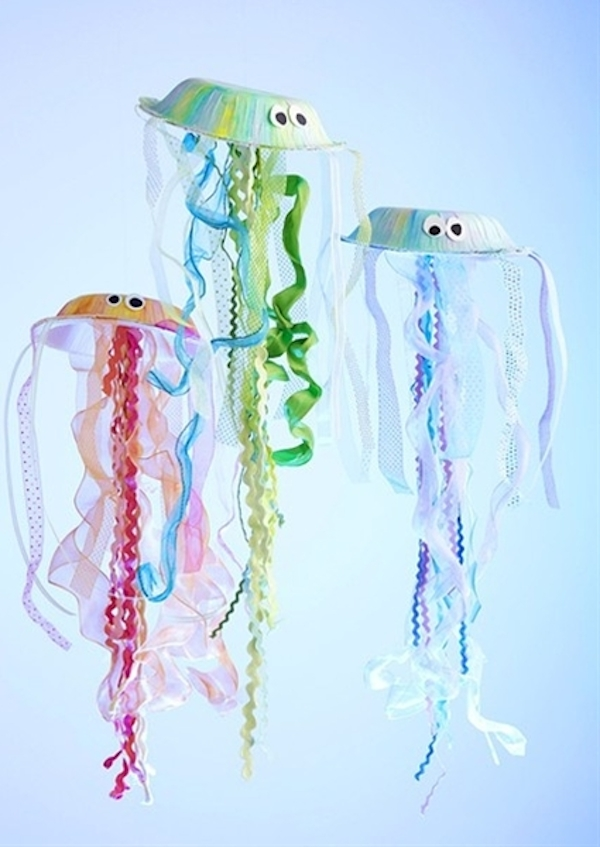 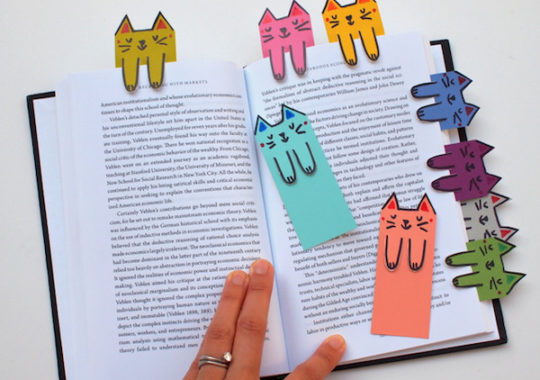 SI TE GUSTARON ESTAS MANUALIDADES, TE INVITAMOS A BUSCAR MÁS EN:


WWW.PEQUEOCIO.COM


AQUÍ ENCONTRARÁS MANUALIDADES, RECETAS, EXPERIMENTOS, CUENTOS, JUEGOS Y MUCHAS IDEAS MÁS PARA PASAR UNA CUARENTENA MÁS AMIGABLE EN FAMILIA